Fig. 1. Mean seed set (± s.e.) of Salvia przewalskii under four different pollination treatments: open pollination, ...
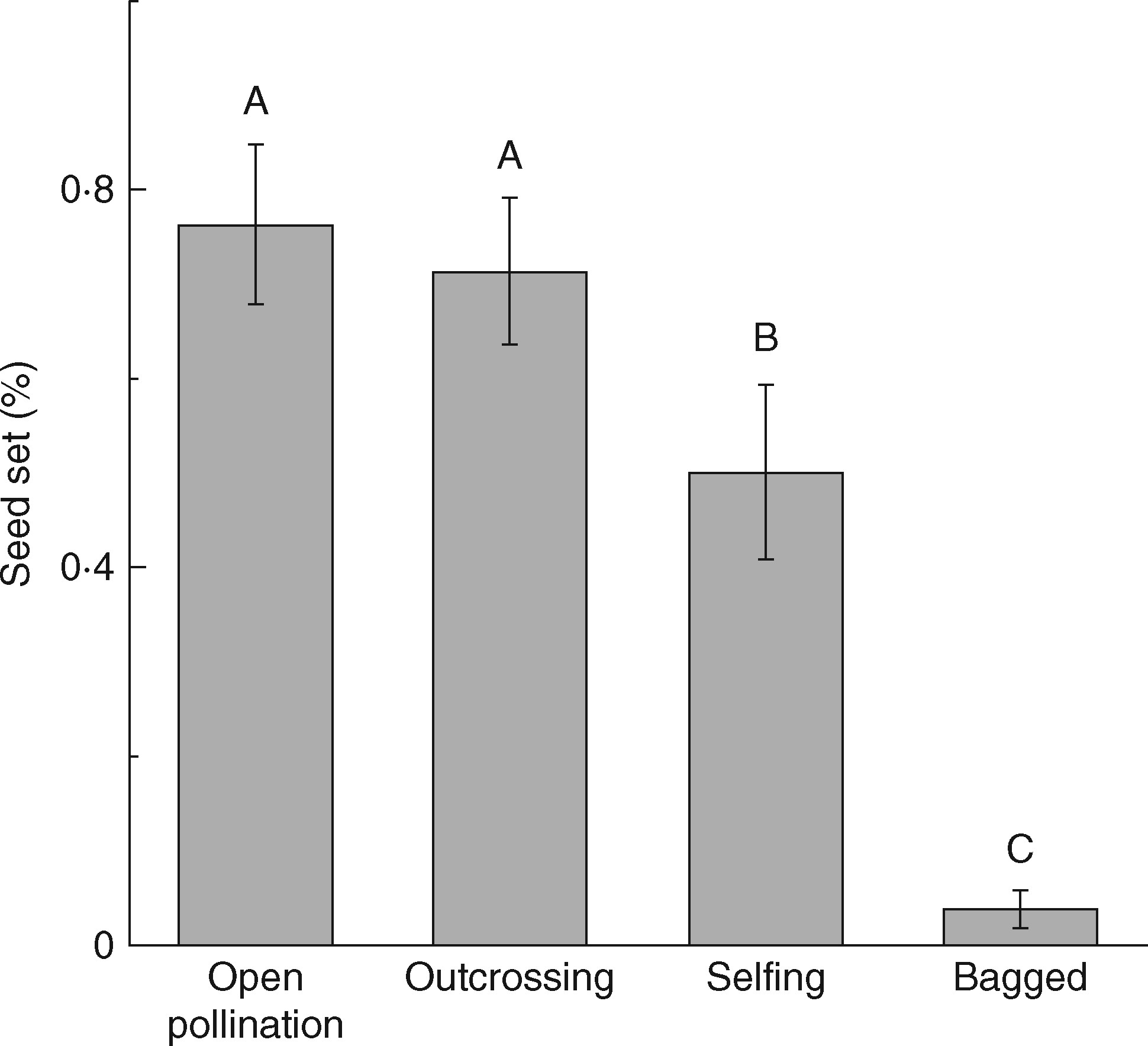 Ann Bot, Volume 119, Issue 6, April 2017, Pages 1053–1059, https://doi.org/10.1093/aob/mcw285
The content of this slide may be subject to copyright: please see the slide notes for details.
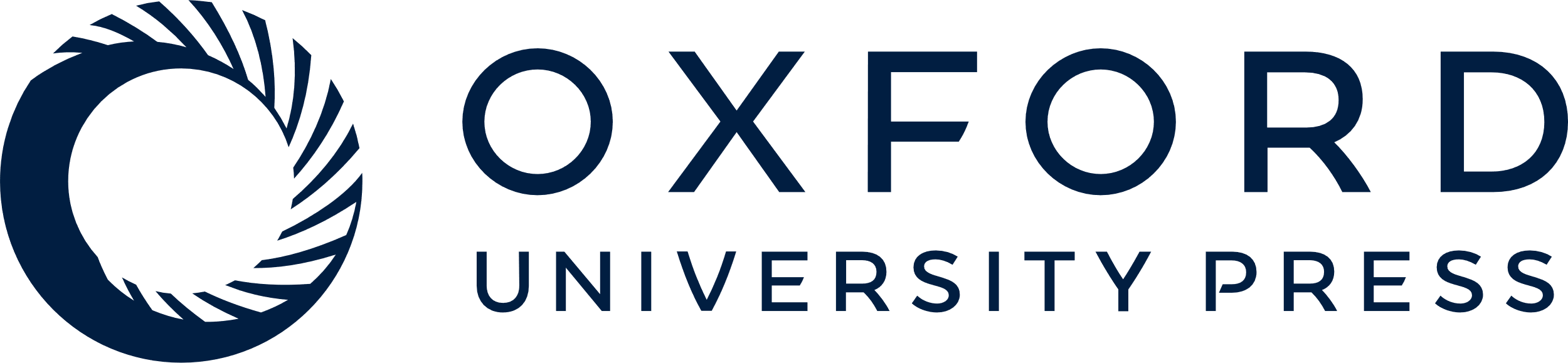 [Speaker Notes: Fig. 1. Mean seed set (± s.e.) of Salvia przewalskii under four different pollination treatments: open pollination, outcrossing, selfing and bagged. Different letters indicate that differences are significant at P < 0·05.


Unless provided in the caption above, the following copyright applies to the content of this slide: © The Author 2017. Published by Oxford University Press on behalf of the Annals of Botany Company. All rights reserved. For Permissions, please email: journals.permissions@oup.com]
Fig. 2. Comparison of nectar production rate at different stages for flowers after receiving a single visit by ...
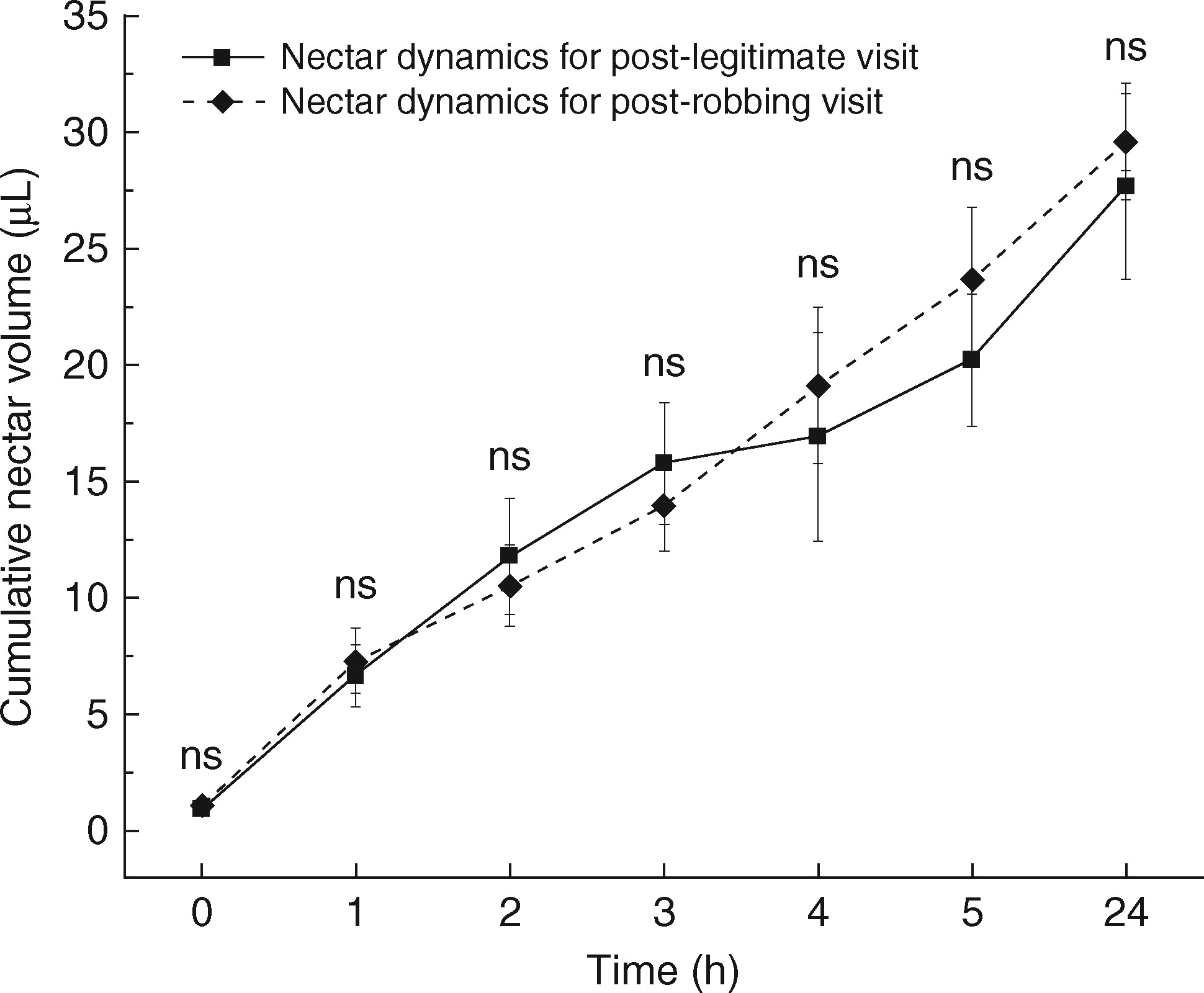 Ann Bot, Volume 119, Issue 6, April 2017, Pages 1053–1059, https://doi.org/10.1093/aob/mcw285
The content of this slide may be subject to copyright: please see the slide notes for details.
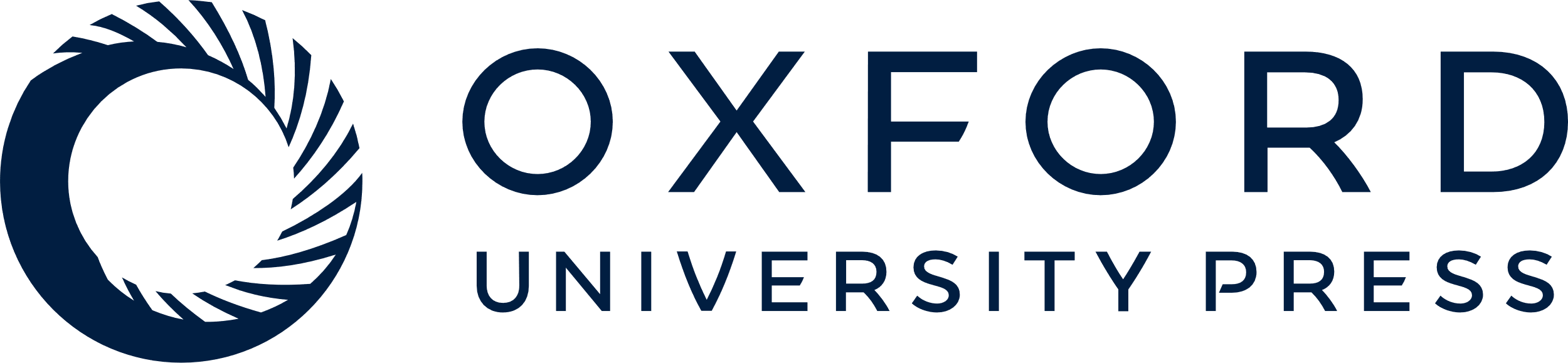 [Speaker Notes: Fig. 2. Comparison of nectar production rate at different stages for flowers after receiving a single visit by legitimate visitors or nectar robbers. Data are presented as cumulative nectar volume (μL ± s.e.), and ns indicates that there was no significant difference between flowers of two groups at each stage.


Unless provided in the caption above, the following copyright applies to the content of this slide: © The Author 2017. Published by Oxford University Press on behalf of the Annals of Botany Company. All rights reserved. For Permissions, please email: journals.permissions@oup.com]
Fig. 3. Flowers visited per plant for a bumble bee within a foraging bout (± s.e.) by Bombus religiosus and B. ...
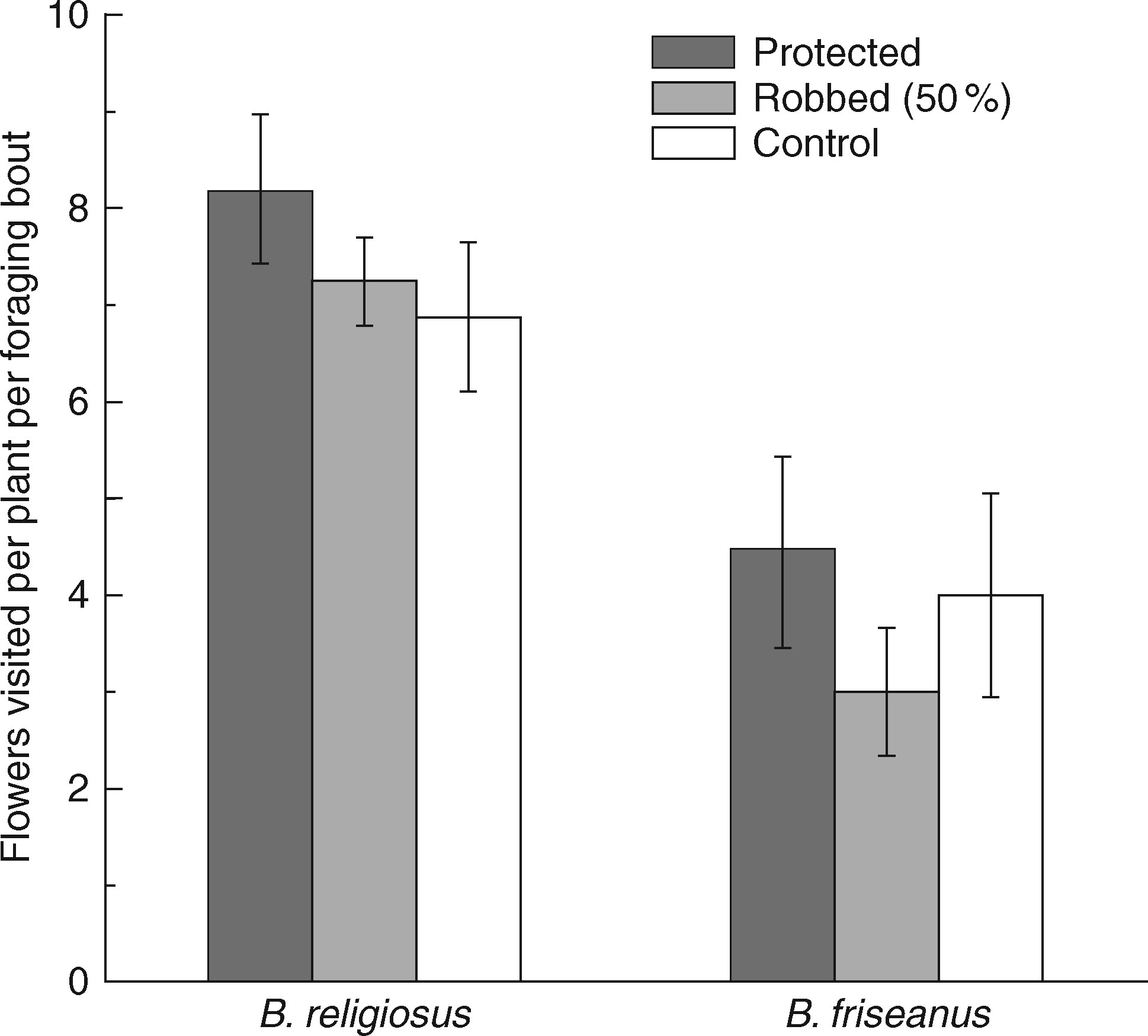 Ann Bot, Volume 119, Issue 6, April 2017, Pages 1053–1059, https://doi.org/10.1093/aob/mcw285
The content of this slide may be subject to copyright: please see the slide notes for details.
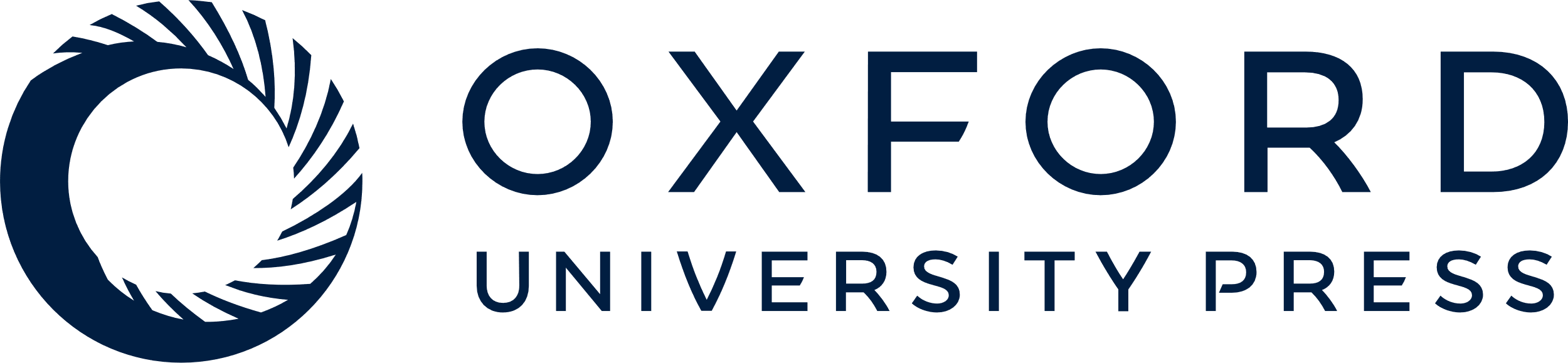 [Speaker Notes: Fig. 3. Flowers visited per plant for a bumble bee within a foraging bout (± s.e.) by Bombus religiosus and B. friseanus when they legitimately visited plants under treatments, with 0, 50 and 92 % nectar-robbed flowers within a plant.


Unless provided in the caption above, the following copyright applies to the content of this slide: © The Author 2017. Published by Oxford University Press on behalf of the Annals of Botany Company. All rights reserved. For Permissions, please email: journals.permissions@oup.com]
Fig. 4. Flower handling time (± s.e.) of Bombus religiosus (the legitimate visitors) and B. friseanus as nectar ...
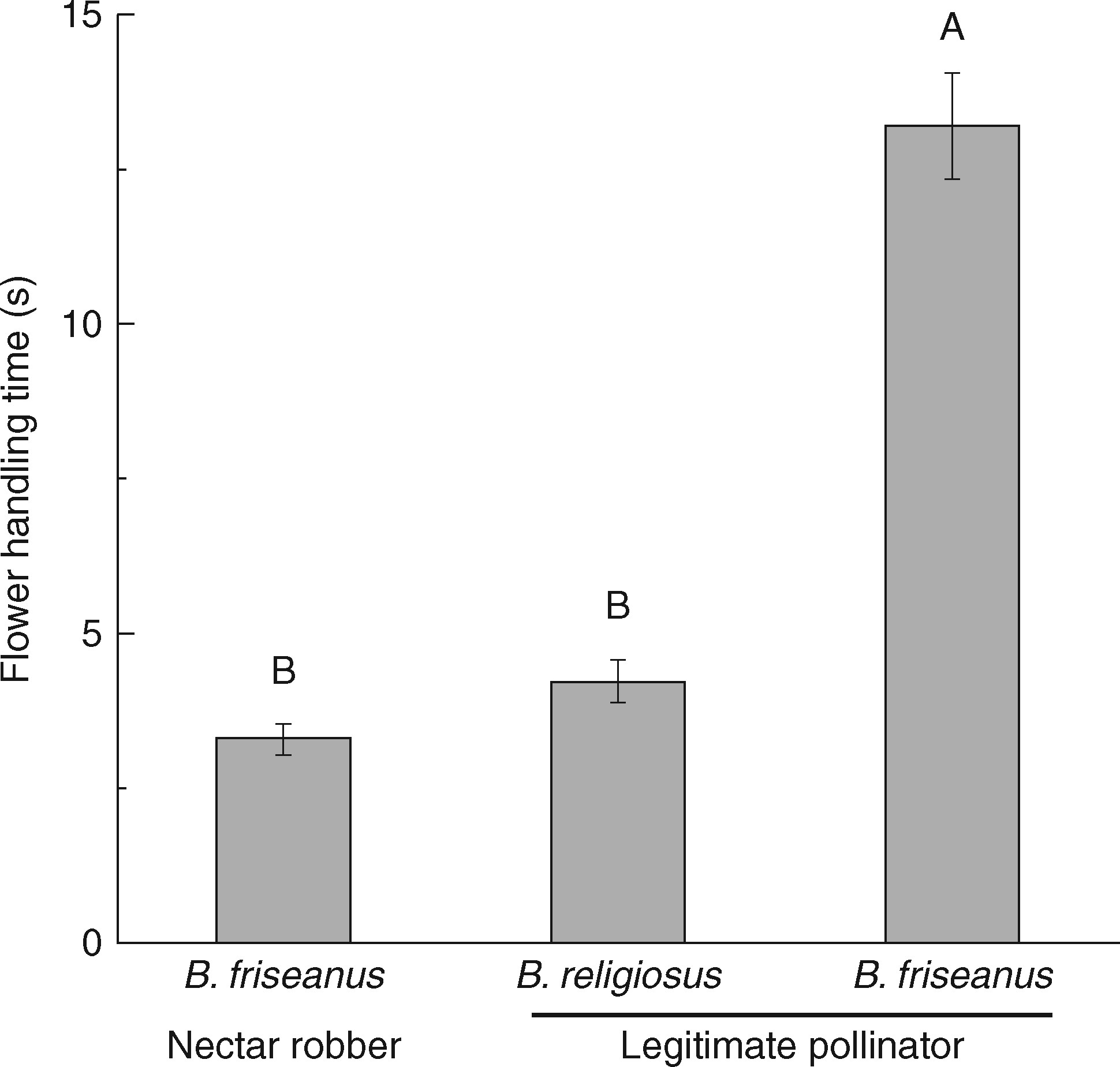 Ann Bot, Volume 119, Issue 6, April 2017, Pages 1053–1059, https://doi.org/10.1093/aob/mcw285
The content of this slide may be subject to copyright: please see the slide notes for details.
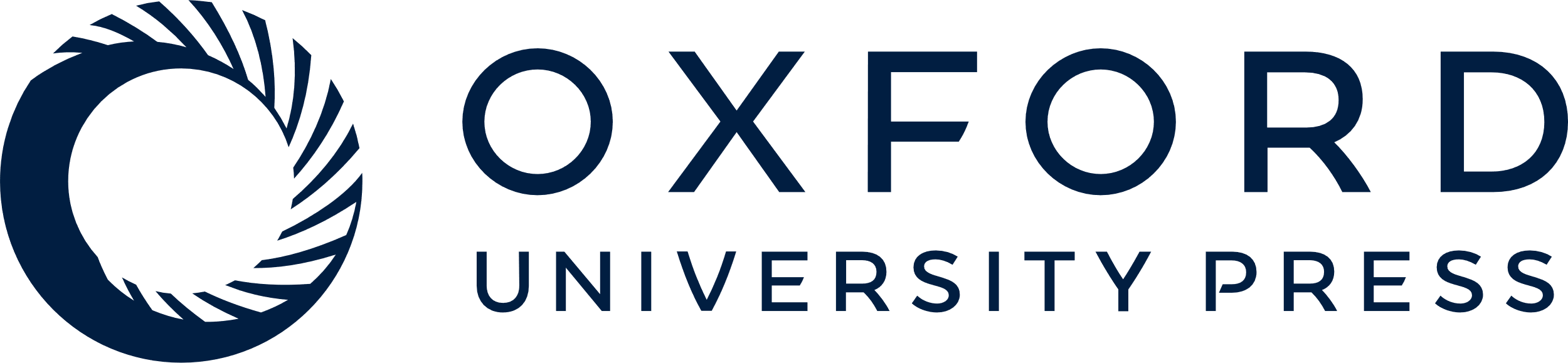 [Speaker Notes: Fig. 4. Flower handling time (± s.e.) of Bombus religiosus (the legitimate visitors) and B. friseanus as nectar robber and legitimate visitor. Bars with different letters differ significantly at the P < 0·05 level.


Unless provided in the caption above, the following copyright applies to the content of this slide: © The Author 2017. Published by Oxford University Press on behalf of the Annals of Botany Company. All rights reserved. For Permissions, please email: journals.permissions@oup.com]